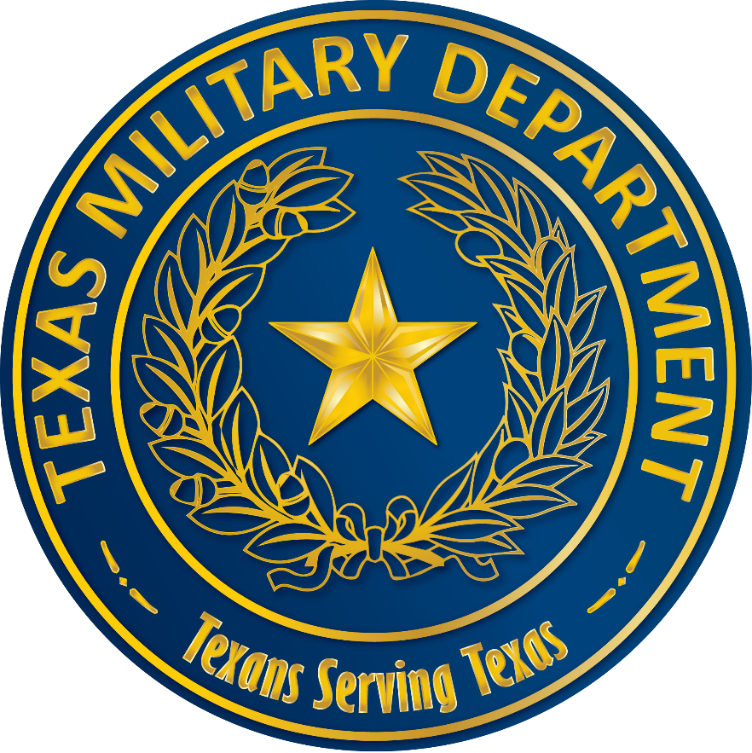 Joint Experience by Self Nomination
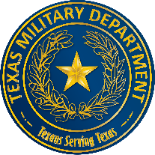 J1
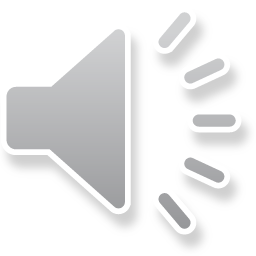 [Speaker Notes: Welcome to the Joint Experience by Self Nomination How to. 

If you are an officer who’s had a joint assignment and you are planning to submit a Self-Nomination, then this short brief is designed for you.]
Where do you start?
Review your Joint Officer History (JOH) by going to the Joint Qualification System Website: https://jqs.dmdc.osd.mil/appj/jqs   (Note: Once you login SELECT the ELIGIBILITY CRITERIA link near the bottom).

Ensure your JPME level is up-to-date in your JOH

Review the JOM Public site for all the guides and references you will need:   https://tmd.texas.gov/jom 

Use the word document template to work on your questionnaire.
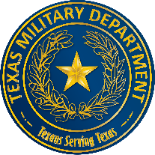 J1
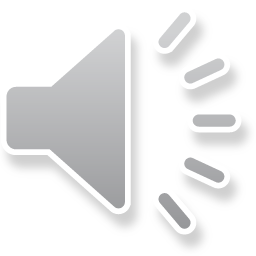 [Speaker Notes: So where do you start?

Fist, we encourage each of you to review your joint officer history by going to the JQS website. 

Ensure your record reflects the level of JPME you have completed. 

Review the JOM Public site for all the guides and references you will need:

Use the word document template to work on your questionnaire.]
Here is the link to JQS: https://jqs.dmdc.osd.mil/appj/jqs
Initial Screen…
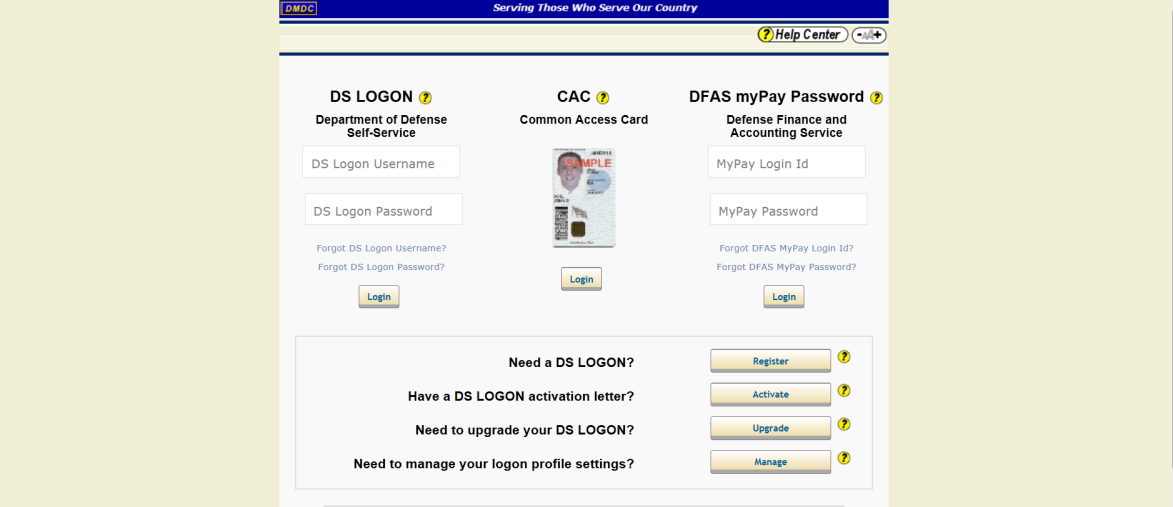 You will need your CAC Card to continue into the site
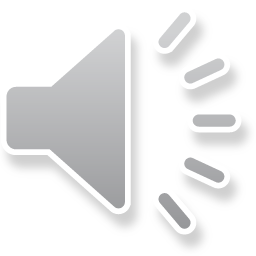 [Speaker Notes: This is the link you will need to follow. Make sure you have a cac enabled computer to log in.  You do not have to be in a military network. A public network will work just fine.]
Next Screen…
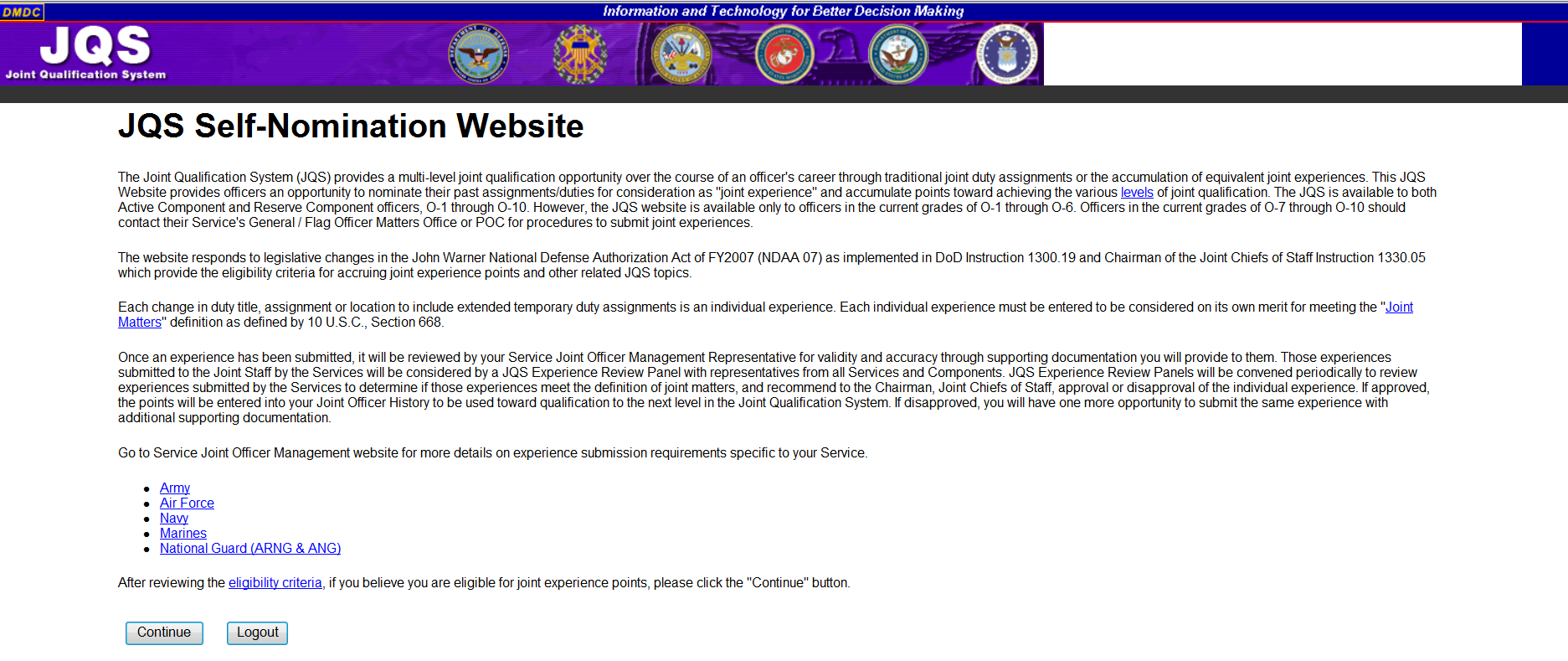 X
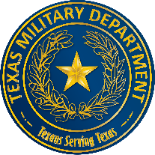 J1
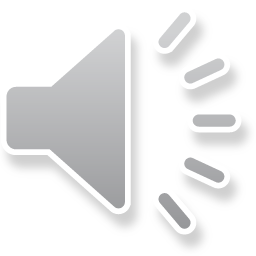 [Speaker Notes: Once you get through the initial screen, you have arrived to the Joint Qualification system site. 

Do not select the hyperlinks in blue

Always select “eligibility criteria” prior to continuing with your application.

2. 	If you select the “National Guard (ARNG & ANG) link, you will receive an error message.


Select continue]
Next Screen…
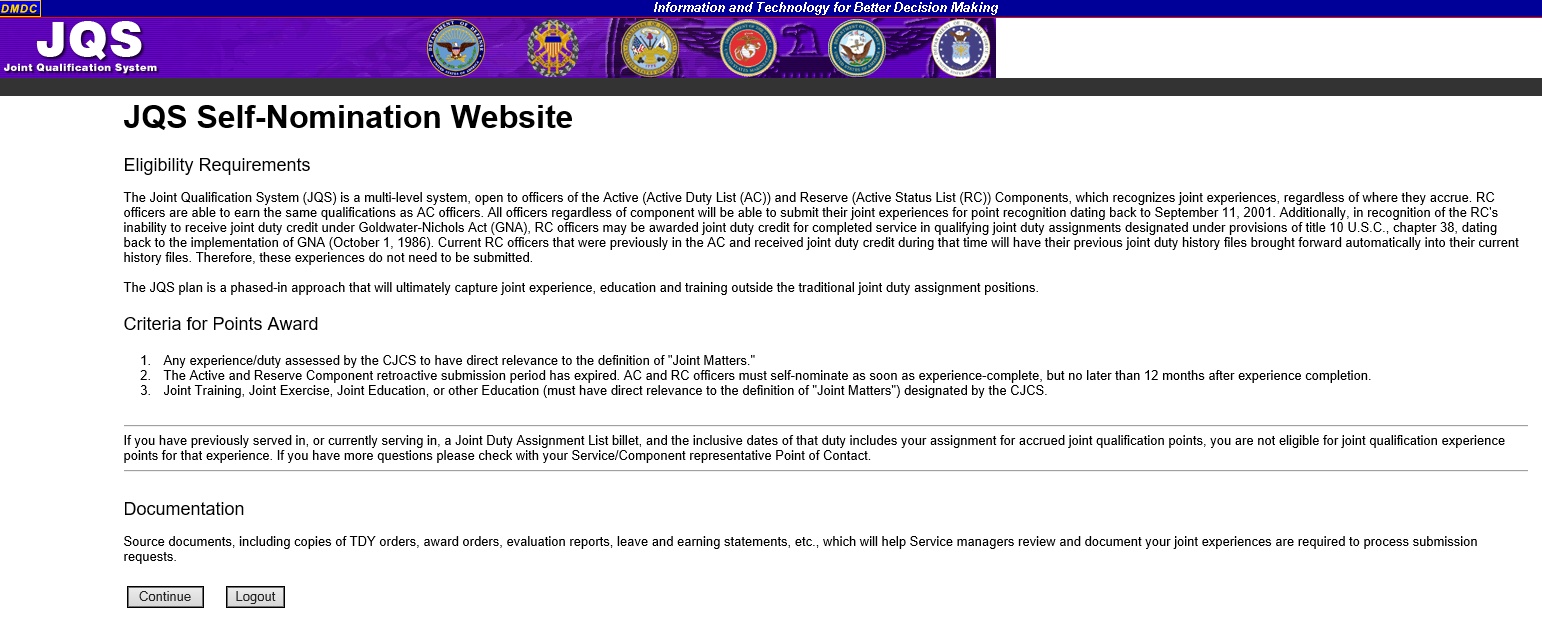 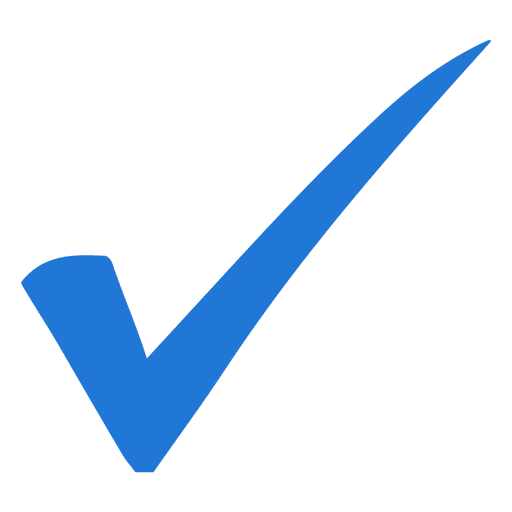 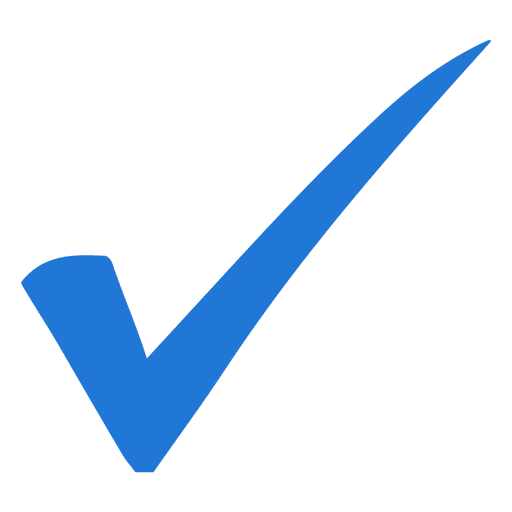 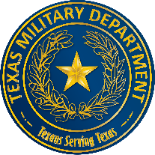 J1
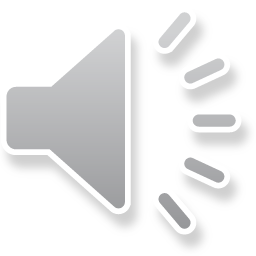 [Speaker Notes: Make sure you read through the eligibility Requirements and the criteria to make sure the entry you are making meets the requirements, then click continue.]
Next Screen…
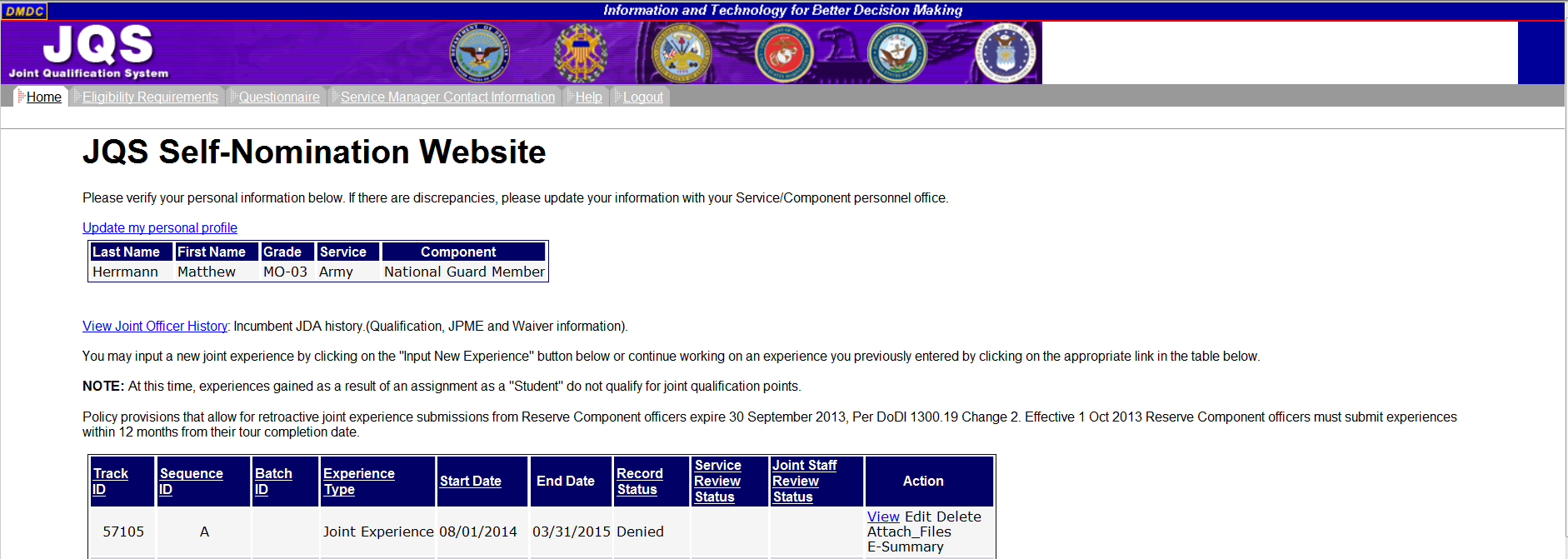 1.
2.
3.
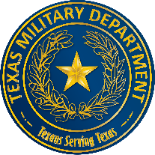 J1
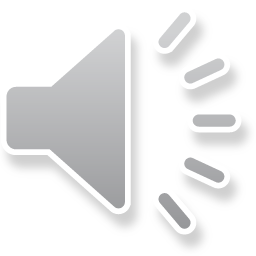 [Speaker Notes: If this is the first time visiting the site, you will need to update your personal profile. Select the link and fill in the information. Once complete, select the submit icon and it will return you to this screen.

You will also have the ability to view your Joint Officer History. By selecting the “View Joint Officer History” link, you can view your S-JDA Position History, E-JDA Joint Experiences, Discretionary Points, and Joint Education.

Once you submit a self-nomination packet, you can view, edit, delete, or add files/documentation. Additionally, in the event your packet is approved or disapproved, you can view the E-Summary from the packet. You can view all your previous submissions on this screen.]
Next Screen…
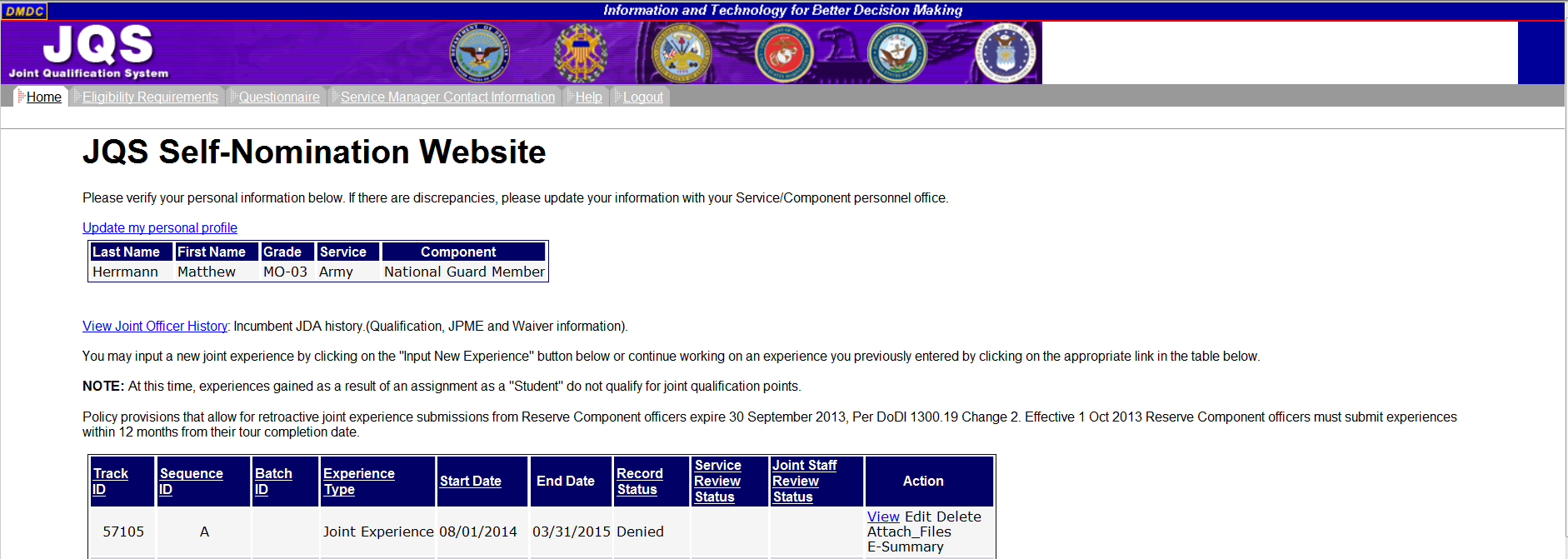 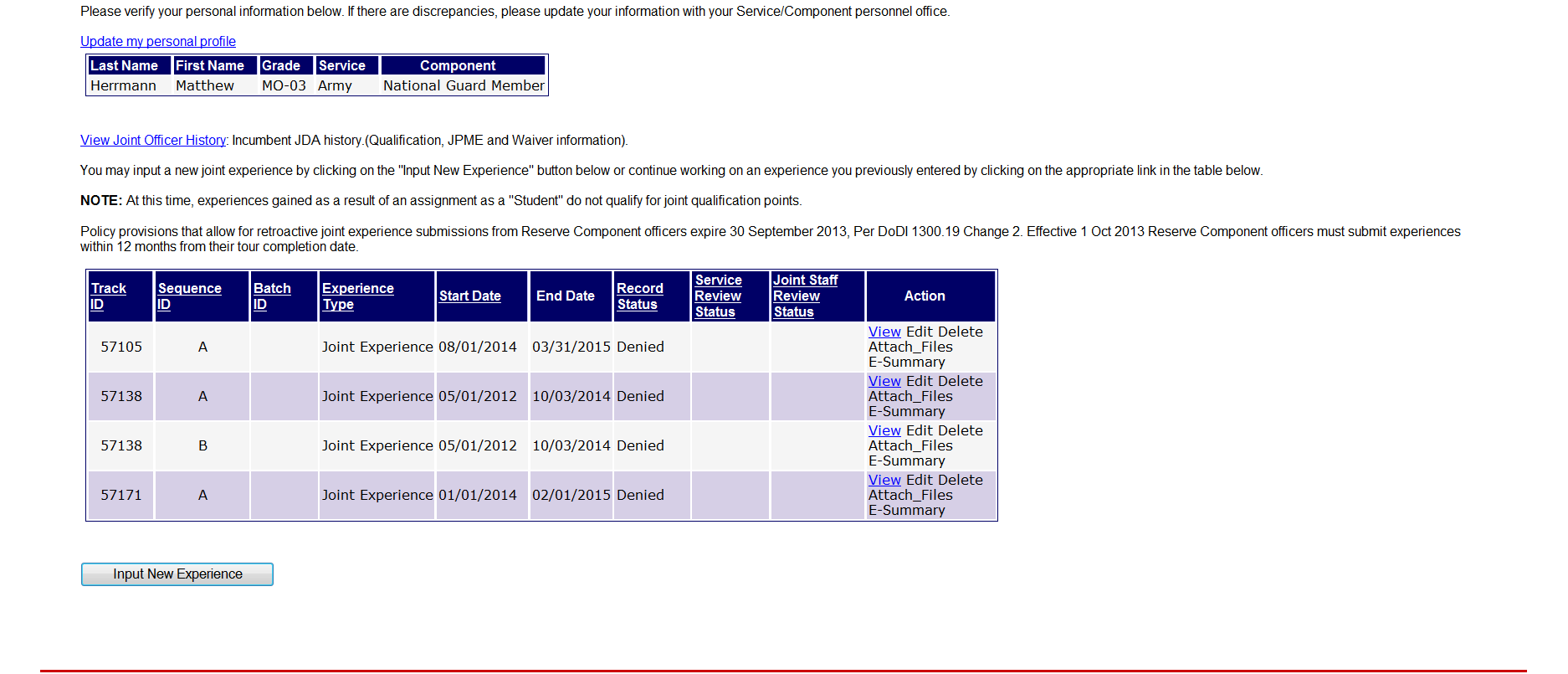 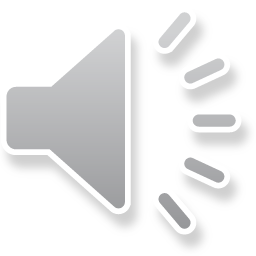 [Speaker Notes: At the bottom of this screen, you will see the link for submitting a new experience. Selecting this link will initiate the self-nomination application process.]
Next Screen…
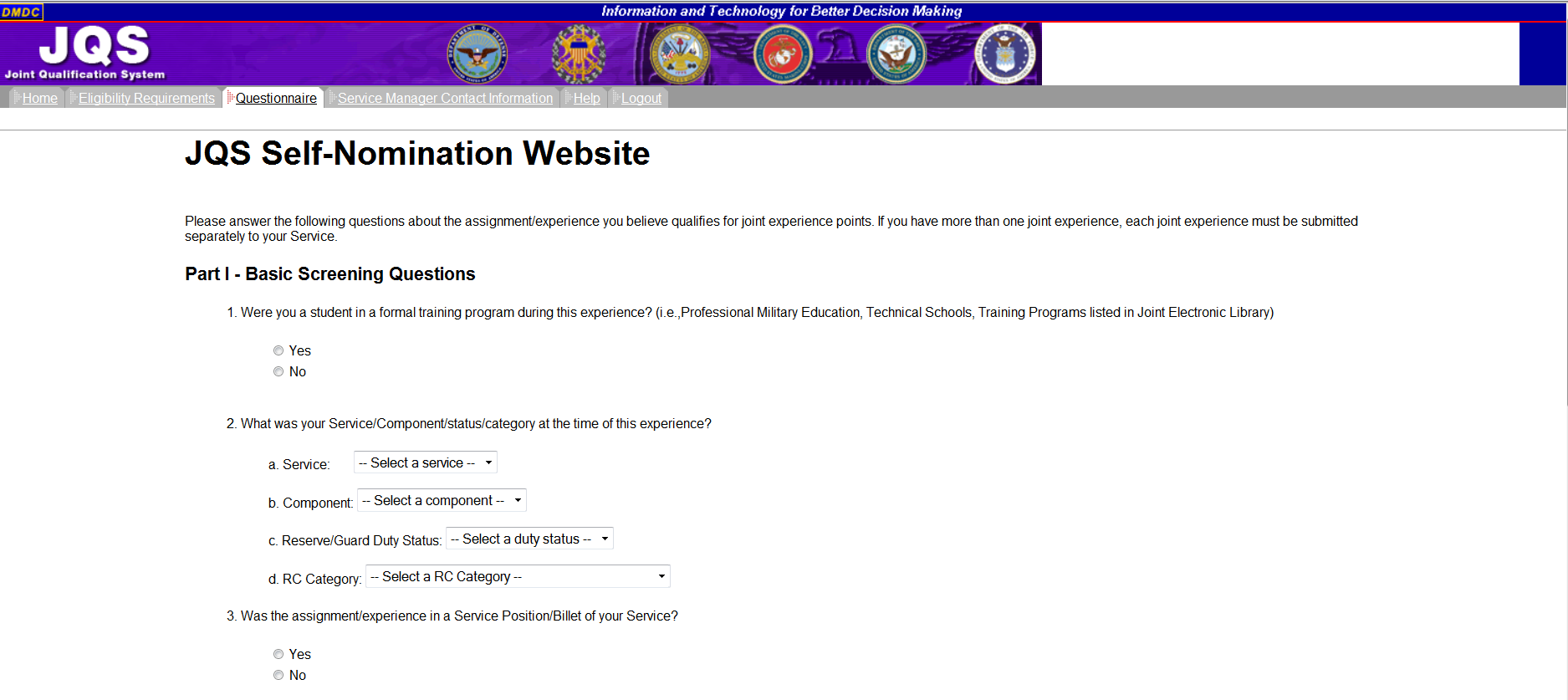 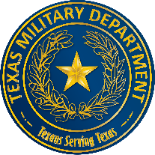 J1
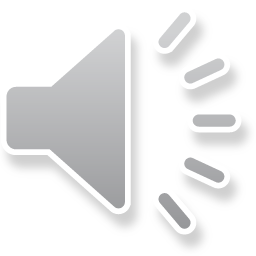 [Speaker Notes: At any time during the application process, you can select one of the tabs at the top of the screen.

Questions in this section are straightforward. As a Guardsman, Army or Air, you will select the appropriate responses from the drop down menus.]
Next Screen…
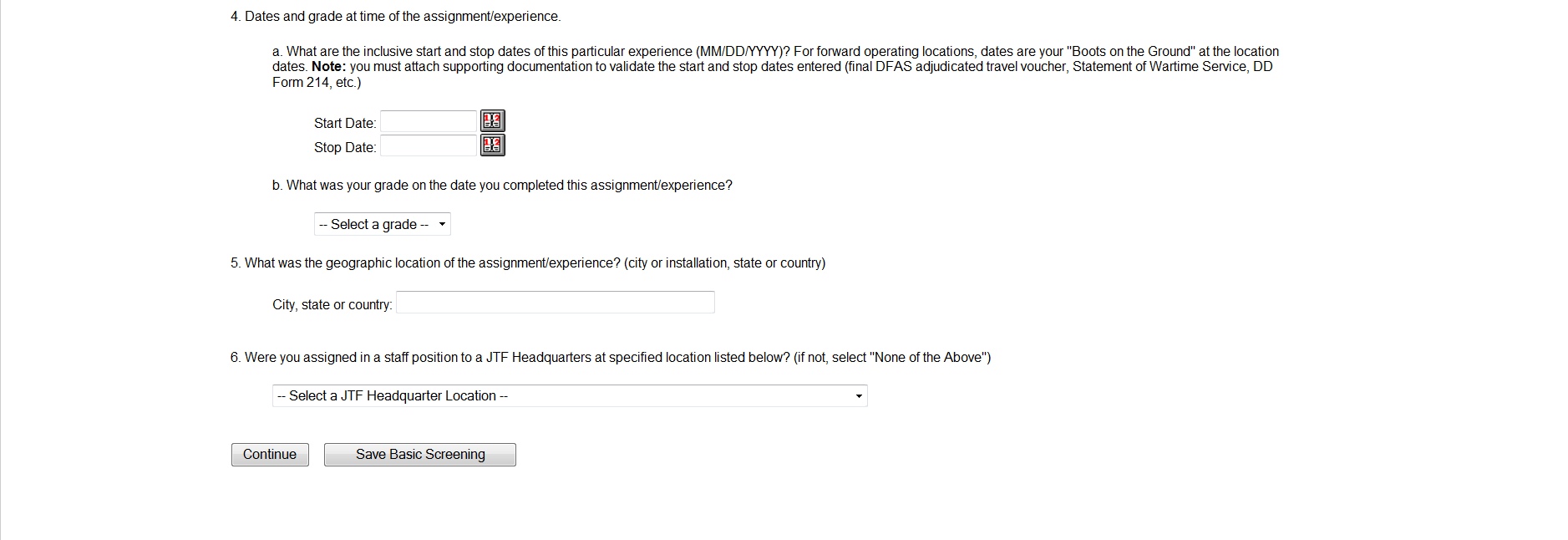 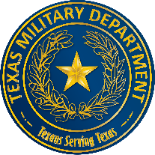 J1
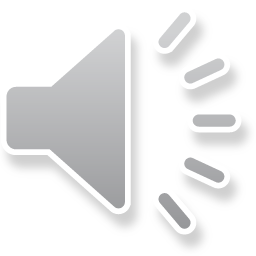 [Speaker Notes: When entering your Start/Stop dates, it is important they match the dates found in your attached supporting documentation, e.g., orders, DD 214, etc. An OER (Army) or OPR (Air Force) DOES NOT count as a validating document for start/stop date information.

2.  For Question 6, unless your JTF HQ is listed in the drop down menu, you will select “None of the Above” (the last selection on the menu).

3.  Once you have completed Questions 1-6, select “Continue”. If you select “Save Basic Screening,” you will be redirected to your Personal Profile page, with the latest entry added to your tracker. You can return to your packet at any time by accessing JQS.]
Next Screen…
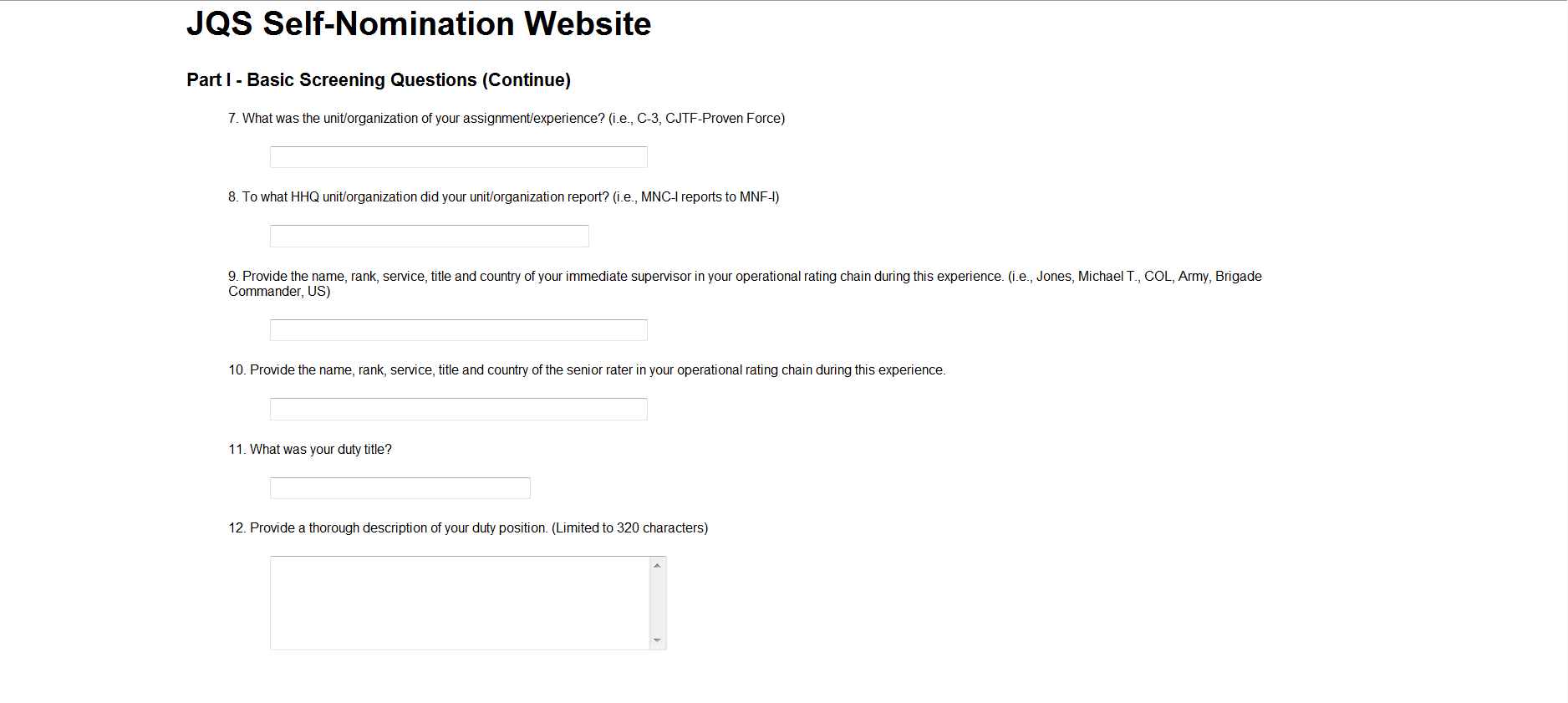 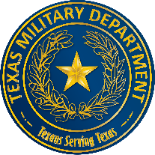 J1
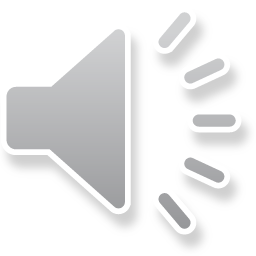 [Speaker Notes: It is important to answer each question as thoroughly as possible. Do not leave any questions blank.

For Question 12, ensure your duty description meets the 320 character limit. If it is over the 320 character limit, it will only capture the first 320 characters in your Joint Experience Summary. Note: A space will count as a character.]
Next Screen…
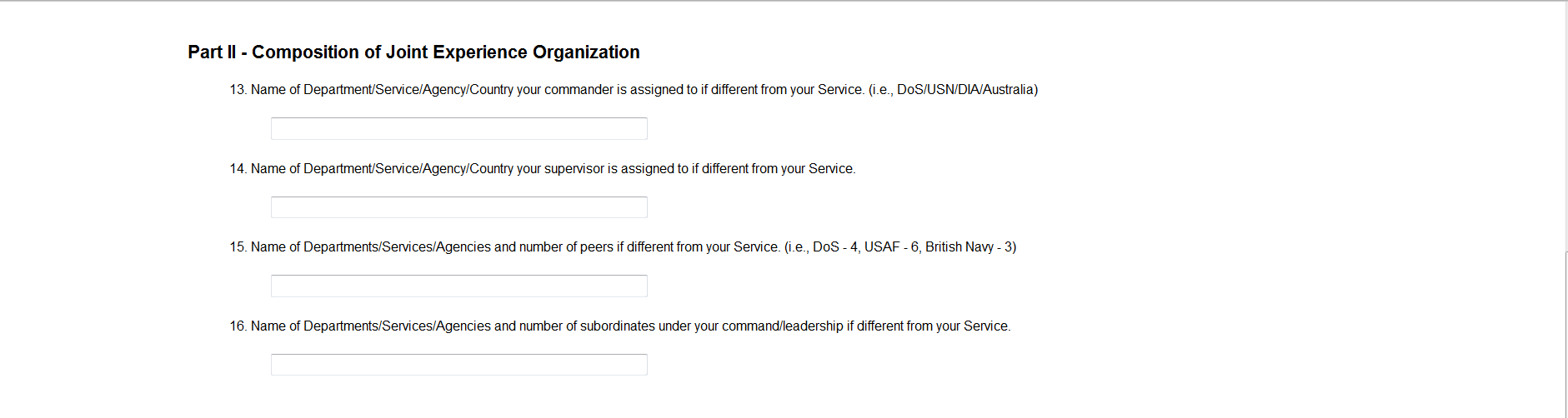 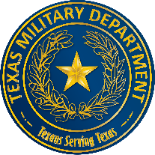 J1
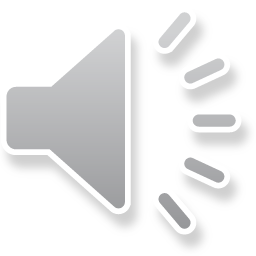 [Speaker Notes: 1. It is important to answer each of these questions, if possible and if applicable. If not applicable, answer with N/A]
Next Screen…
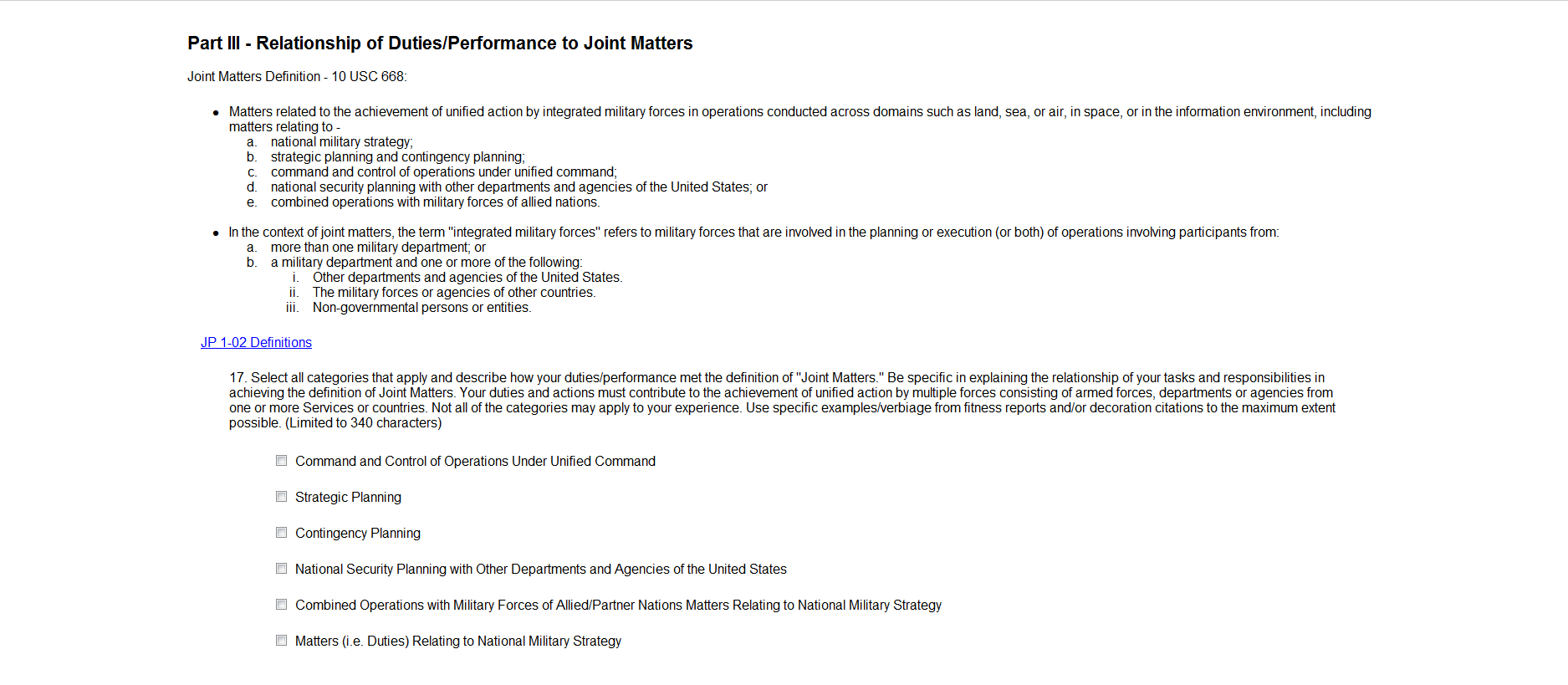 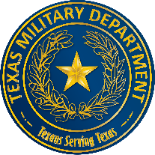 J1
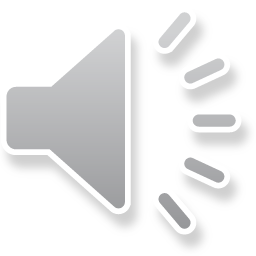 [Speaker Notes: Part III is the most important portion of your Self-Nomination packet. Based on your responses for whichever of the six categories are selected, the E-JDA Board will decide to Approve, Disapprove, or Return your packet for rework.

2.   Each of your responses (for those that apply to your experience) must meet the definition of “Joint Matters” to be considered for approval.

3.   Responses cannot exceed a 340 character (including spaces) count. If you go over the 340 character limit, you will not be able to submit your packet.]
Next Screen…
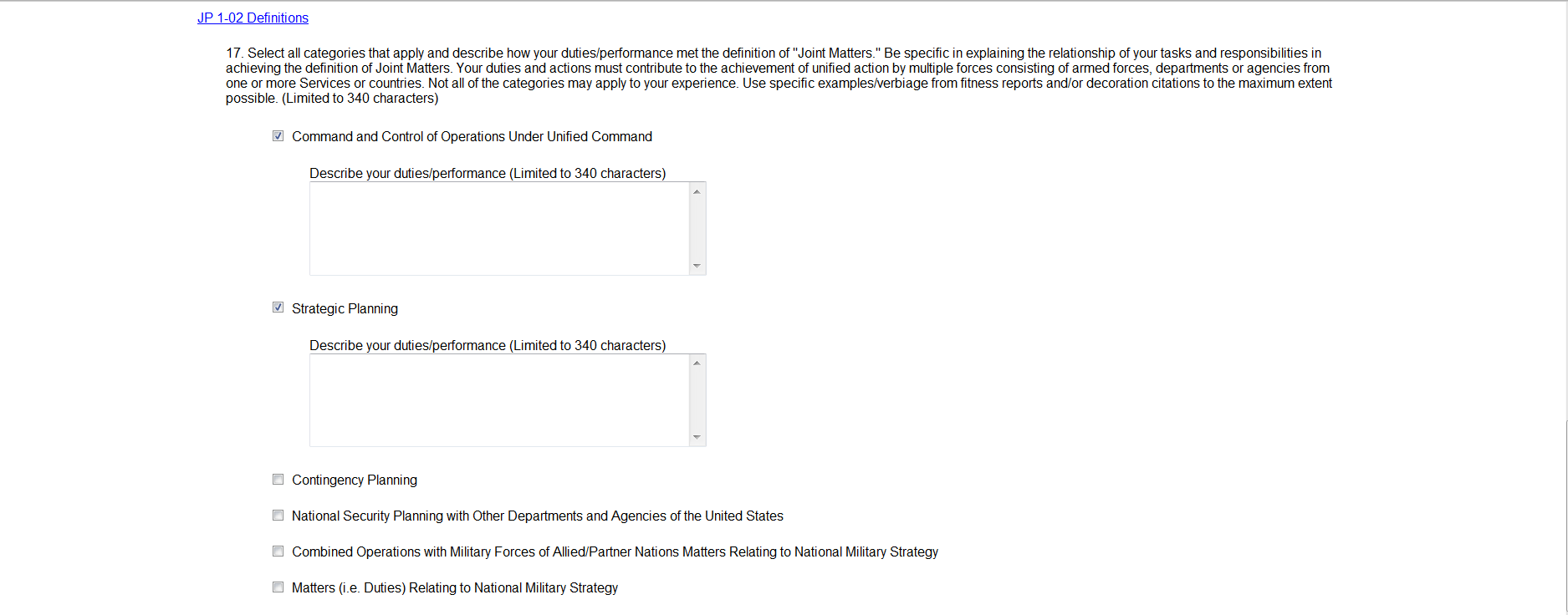 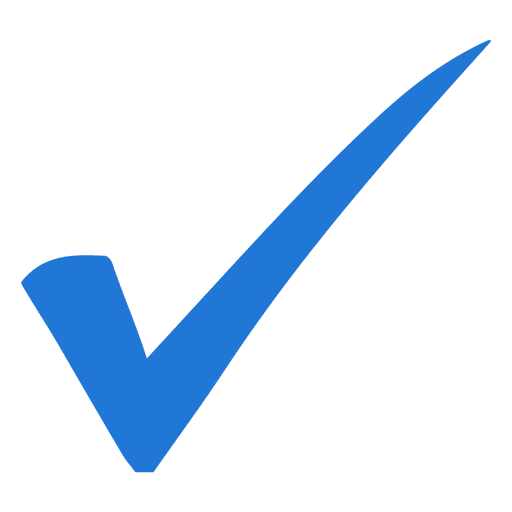 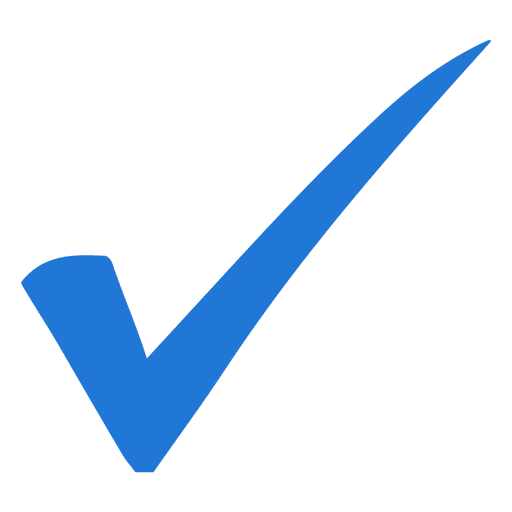 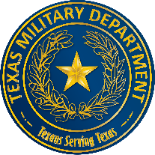 J1
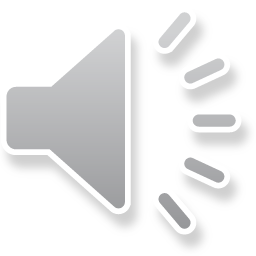 [Speaker Notes: When a category is selected, a box will appear for you to submit your description. For completing Question 17, you only need one category for submission, however, you may select as many or as few categories as they apply to your duties. It should be noted, when reviewing self-nomination packets, the E-JDA Board tends to favor packets with a minimum of five categories. While you only need one category to submit, it is critical to have as many as possible.

If you exceed the 340 character limit, the system will not allow you to proceed with your application. This is why we recommend you work your self nomination application via the word document on the TMD JOM Public site. This way you will have ample time to choose the right verbiage to articulate your joint experience accurately.  Then once you are ready to fill your application, all you need to do is copy and paste.]
Next Screen…
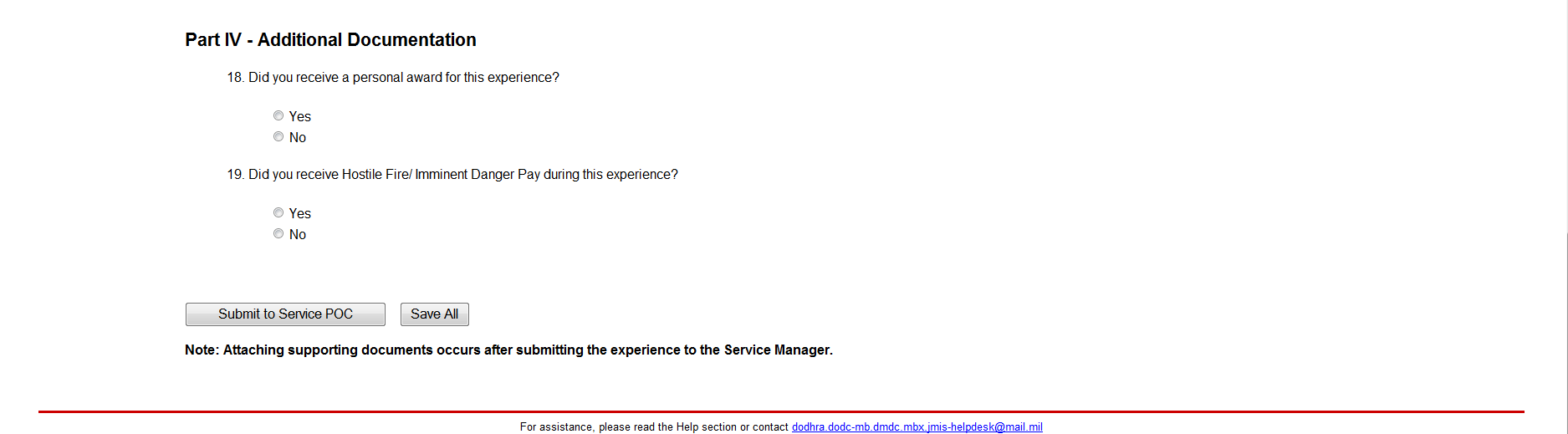 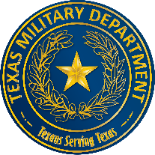 J1
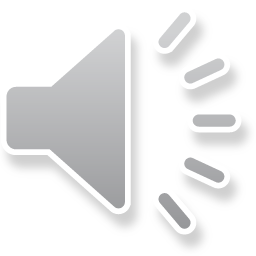 [Speaker Notes: Once you answer Questions 18 & 19, REVIEW your submission to ensure you have answered all questions to the best of your ability, leaving no answer blank. (If unable to provide an answer, respond with N/A.)

When your application is complete, select “Submit to Service POC.” If you do not want to submit, you can select “Save All” which returns you to the packet tracker page, with your most recent submission listed.]
Next Screen…
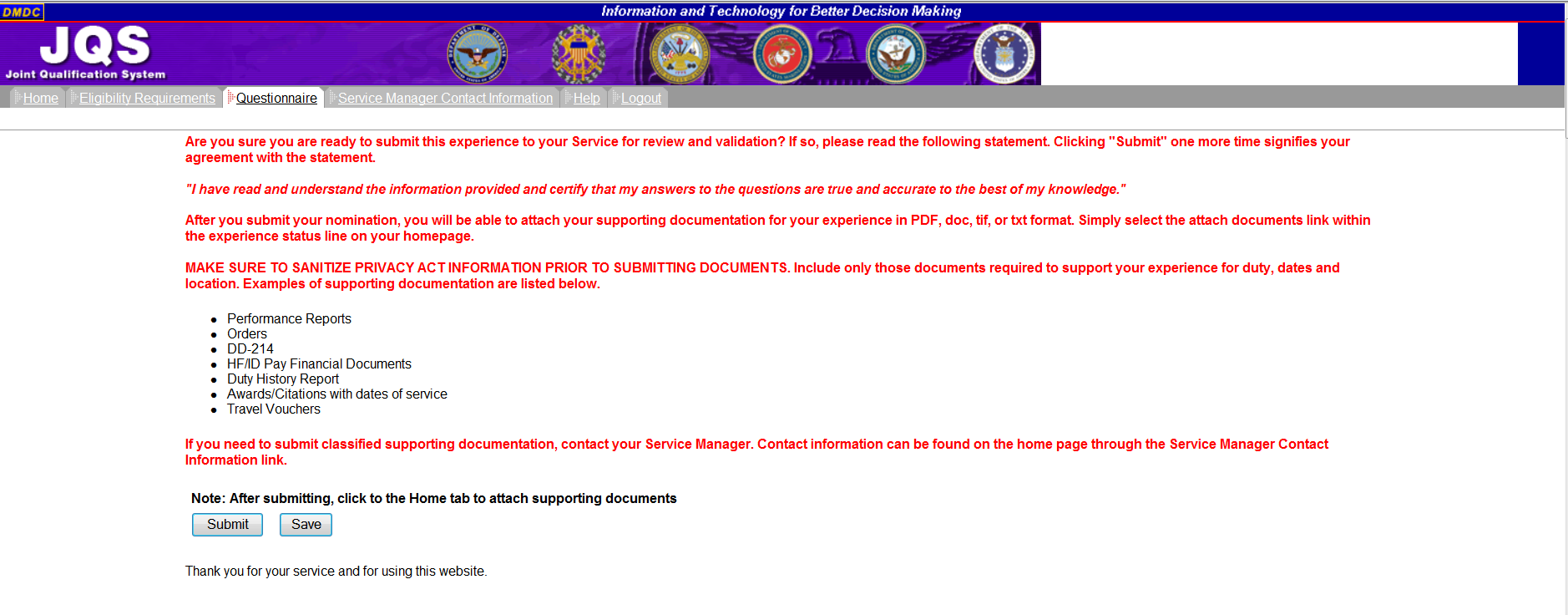 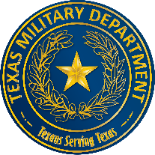 J1
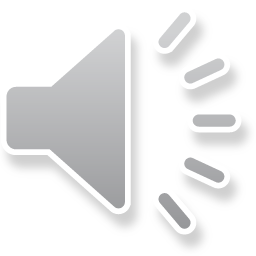 [Speaker Notes: Once you have read the information in red type, select the “Submit” link.

Ensure you have all your necessary supporting documentation available for upload.]
Next Screen…
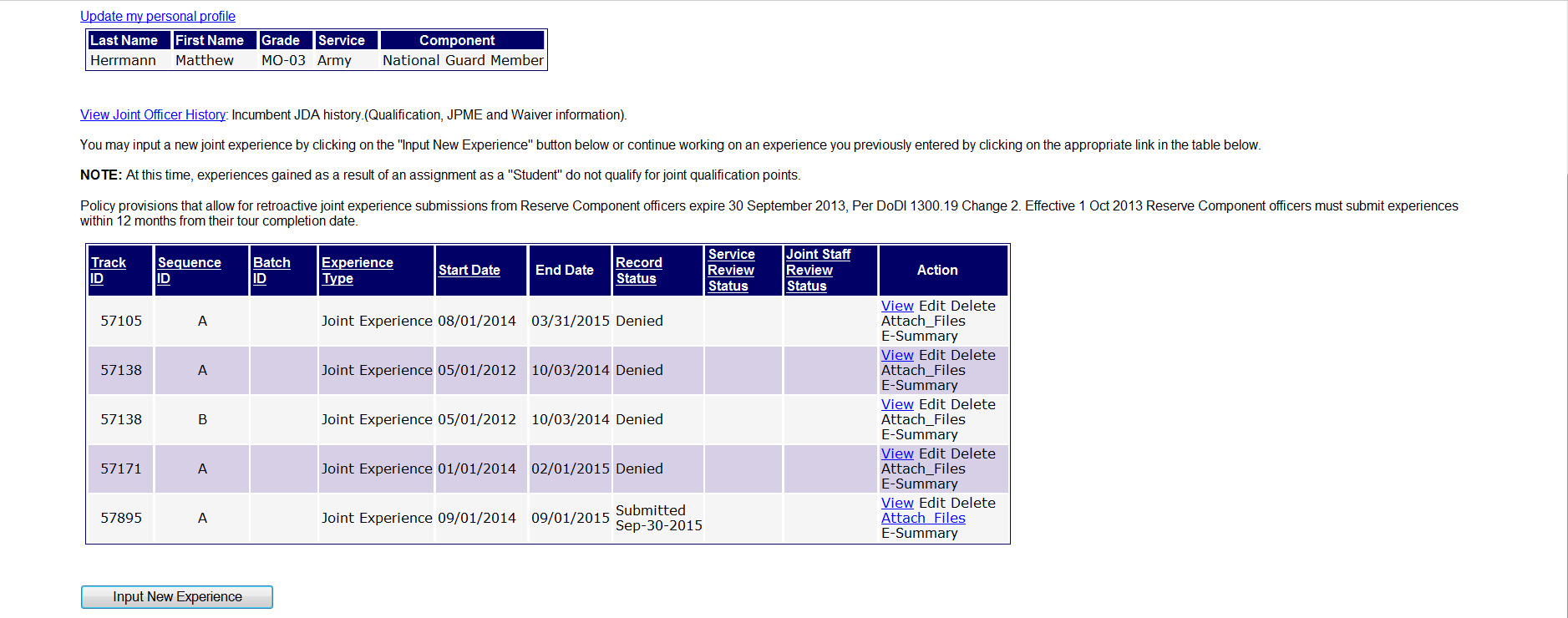 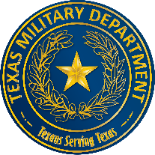 J1
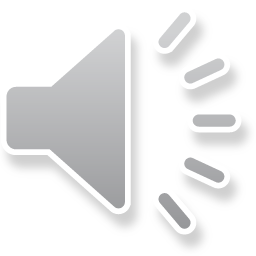 [Speaker Notes: After selecting the “Submit” link, you will be redirected to your tracker page, with your most recent application saved in JQS.

Your packet status will be listed under the Record Status column.

You will have the opportunity to attach your supporting documentation by selecting “Attach Files” in the Action column.]
What’s next?
-   Once your packet has been submitted to the batching queue, it will remain there until the batch closes (two-three weeks prior to the E-JDA Board proceedings).

-   At any point prior to the batch closing, the packet can be removed from the queue and returned to the officer in the event modifications are required.

-   If modifications need to be made to your category details, the service manager can assist. However, in order to change any of the information (Questions 1-16), the packet will need to be returned to the officer for rework.
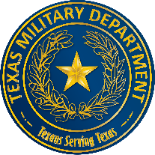 J1
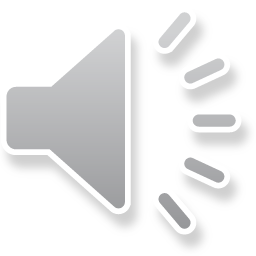 [Speaker Notes: Congratulations! If you followed these steps, then you have submitted your self-nomination!

Your self nomination will remain in a batching queue until the batch closes.  It will be extracted two-to-three weeks prior to the EJDA Board proceedings. 

Keep in mind that at any time the application can be removed from the queue if the NGB JOM representative recommends modifications

If modifications are needed the request is sent directly to you for re-work.]
If Re-work is required….
-  If your packet is marked as “Back for Rework”, you will receive an E-mail message indicating you have 90 days to resubmit the packet or it will expire.

-  In JQS, under your packet tracker, your packet will appear as “Rework” under the Record Status column. You can View, Edit, or Delete the packet from this page.

-  If you decide to Edit, simply follow the same process for an initial packet submission.

-  Once you have reworked your packet, and resubmitted, it will re-appear in the pre-batch queue.
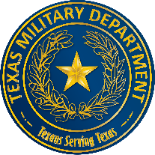 J1
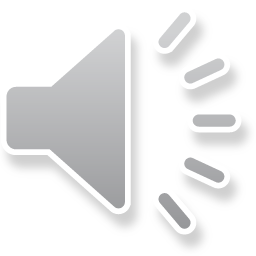 [Speaker Notes: Read the slide]
Lessons Learned from JQS Review Panels
-  Develop answers to your questions on a word document to provide thorough descriptions

-  Multiple assignments must be submitted as separate experiences

-  Understanding the Joint Matters Definition

-  Service in billets such as aide or executive assistant service is normally a negative discriminator
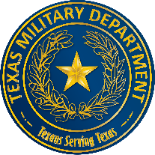 J1
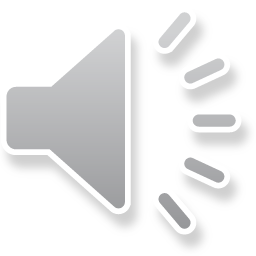 [Speaker Notes: Lessons learned,

The hardest part of answering the questionnaire is writing your duty description to 320 characters and answering the remaining questions under 340 characters.  That is why we recommend you write your template on a word document and once you feel confident that everything is covered, you may email it to J1 JOM email distro for a quick review prior to submitting the application in the JQS. Also, keep in mind that if you need more room, you may submit a memorandum for record as an attachment to help telling your story of your joint experience. 

Officers must ensure Multiple assignments must be submitted as separate experiences.  
Dates are validated and duties are verified as meeting the definition of Joint Matters using the following supporting documentation: 
o Letter of Evaluation (AF Form 77) 
o Decorations/Awards with citations/narratives 
o Officer Performance Report (OPR) 
o Travel vouchers (the final travel voucher that shows what you were paid) 
o Memorandum for Records 

Understanding the Joint Matters Definition  is a common issue. A good understanding of the definition of Joint Matters is paramount before proceeding to the next step. Your J1 JOM representative can answer any questions regarding the definition 

Service in billets such as aide or executive assistant service is normally a negative discriminator.  If you are an army aid working for an Air Force general, it does not mean that you are]
References:
DoDI 1300.19 Joint Officer Management Program Procedures, 2018

AF Joint Officer Management Handbook, 2014

NGB Joint Qualification Handbook, 2011
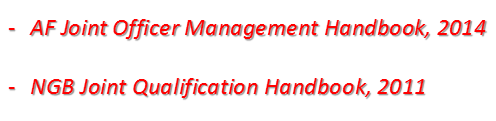 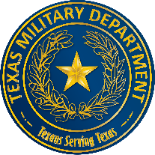 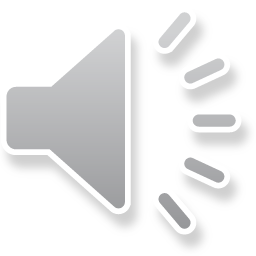 J1
[Speaker Notes: Here are the references you can use to do more research.

The two hand books have really good information for guidelines of submissions. 

The Air Force management hand book provides examples of approved and disapproved submissions you can review.]
Visit our website: https://tmd.texas.gov/jom  
or
Contact us with your questions!


ng.tx.txarng.mbx.jom@mail.mil
JOINT MATTERS!
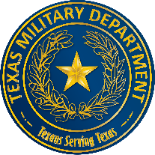 J1
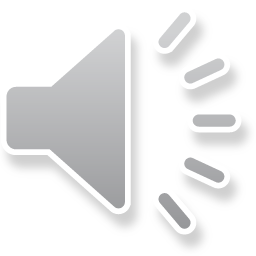 [Speaker Notes: Thank you for listening to this presentation,  If you have questions or want to learn more please visit our website.  As always, J1 is here to help!]
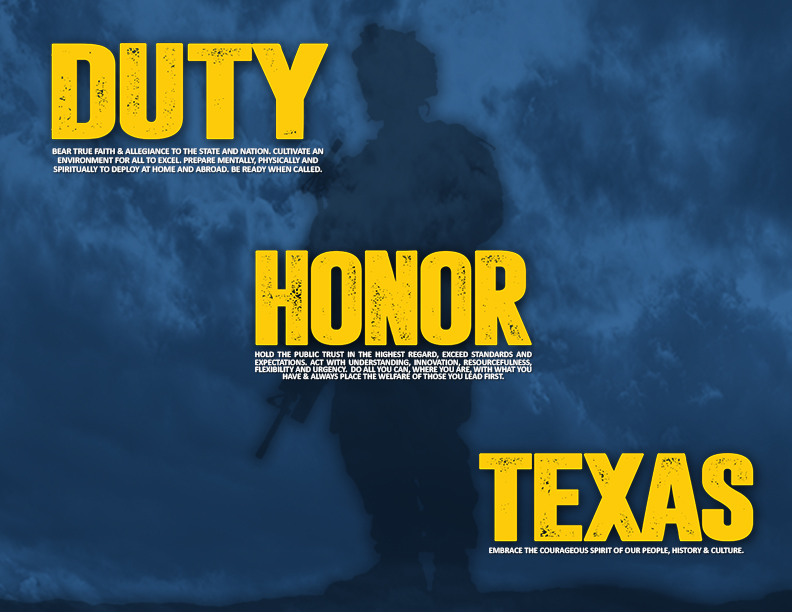